LMS vendor selection template
An easy, plug-n-play matrix
The LMS selection process
The LMS selection process can be difficult, especially when there are so many vendors and considerations to factor in. Our hope is that this LMS Vendor Selection Template will help take at least some of the burden off your shoulders.
On the following slides, you’ll be able to build your own editable version of a vendor selection and comparison matrix by:
Using pre-formatted criteria and phase blocks
Adding or deleting vendor comparison rows
Adjusting your timeline, and more

P.S. Huge thanks to our client, Mortgage Connect, for letting us recreate their selection matrix.
How to use this template
Throughout the template, we’ll have corresponding “how to use this section” slides which will detail how to add the relevant elements into your final vendor selection and comparison matrix found on slide 15.
As you use the template, feel free to color the vendor comparison rows and add notes to keep tabs on your thoughts throughout the selection process. Change up the colors as well…make it yours!
The next slide shows an example of what a finished matrix could look like.
Finished matrix example
LMS Vendor Selection
Supports Extended Enterprise
Reporting Capabilities & Functionality
Avg. Rating of 4.5 or Above
Customer Service
Pricing
Criteria
Negotiation
Technical Demo
Referrals
Demo Phase
Phases
Initial Review
Add notes
Vendor #1
Add notes
Vendor #2
Add notes
Vendor #3
Vendor #4
Vendor #5
Vendor #6
Vendor #7
Add notes
Vendor #8
Early Nov – Late Dec
Mid-Sept – Late Oct
Late Jan
Timeline
Criteria: how to use this section
We’ve provided several different options that allow for 5-10 criteria comparison points. 
Once you’ve determined how many criteria you have, drag your mouse across the top or bottom of the relevant row selecting all shapes and text boxes in that area, or press and hold the Shift key while clicking each shape and text box in the row.
Then copy and paste them onto slide 15 next to the open Criteria section.




Note: These have been designed to fit perfectly within the area on slide 15.
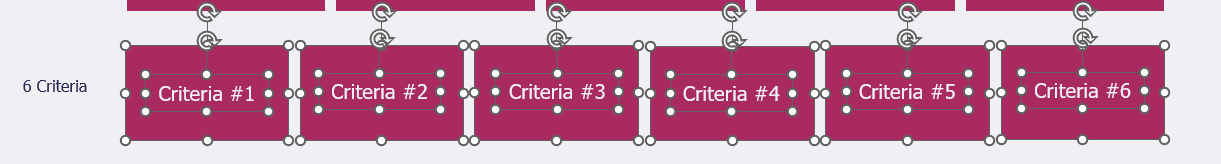 Criteria templates
Criteria #5
Criteria #2
Criteria #3
5 Criteria
Criteria #4
Criteria #1
6 Criteria
Criteria #6
Criteria #5
Criteria #3
Criteria #2
Criteria #1
Criteria #4
Criteria #6
Criteria #7
Criteria #3
Criteria #5
Criteria #2
Criteria #1
Criteria #4
7 Criteria
Criteria #6
Criteria #7
Criteria #8
Criteria #3
Criteria #5
Criteria #2
Criteria #1
Criteria #4
8 Criteria
Criteria templates (cont.)
Criteria #7
Criteria #9
Criteria #8
Criteria #6
Criteria #3
Criteria #5
Criteria #2
Criteria #4
Criteria #1
9 Criteria
Criteria #10
Criteria #9
Criteria #7
Criteria #6
Criteria #8
Criteria #3
Criteria #2
Criteria #5
Criteria #1
Criteria #4
10 Criteria
Phases: how to use this section
We’ve provided several different options that allow for 5-8 phases. 
Once you’ve determined how many phases you have, drag your mouse across the top or bottom of the relevant row selecting all shapes and text boxes in that area, or press and hold the Shift key while clicking each shape and text box in the row.
Then copy and paste them onto slide 15 next to the open Phases section.




Note: These have been designed to fit perfectly within the area on slide 15.
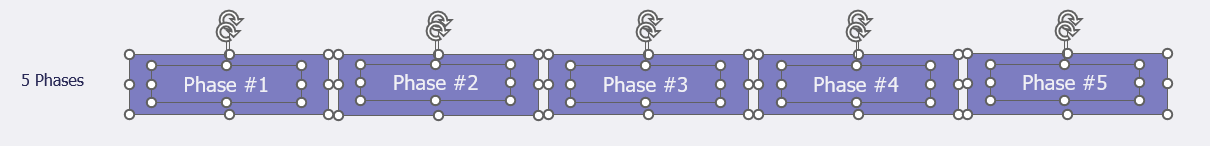 Phase templates
5 Phases
Phase #2
Phase #5
Phase #1
Phase #3
Phase #4
6 Phases
Phase #2
Phase #5
Phase #6
Phase #1
Phase #3
Phase #4
7 Phases
Phase #2
Phase #6
Phase #7
Phase #5
Phase #3
Phase #4
Phase #1
Phase #2
8 Phases
Phase #6
Phase #7
Phase #8
Phase #5
Phase #3
Phase #4
Phase #1
Vendors : how to use this section
Now that you’ve got your criteria and phases added, time to add the vendor comparison rows!
Choose the vendor rows that match the number of phases you chose in the last step. So, just like before, simply drag your mouse over or hold Shift and click only the elements in the corresponding comparison row.
Then copy and paste as many of them as needed onto slide 15 next to the open phases section.
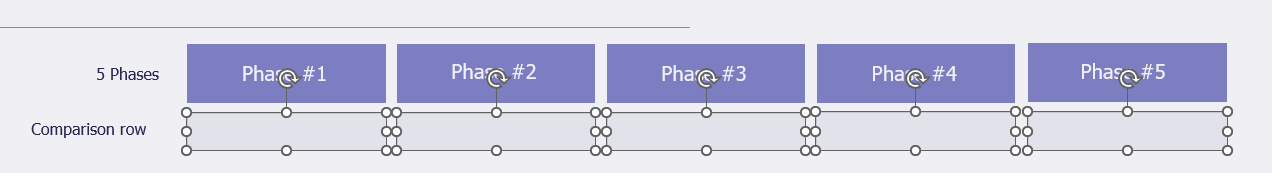 Only these, not these
Vendor comparison rows
Phase #2
Phase #5
Phase #1
Phase #3
Phase #4
5 Phases
Comparison row
6 Phases
Phase #2
Phase #5
Phase #6
Phase #1
Phase #3
Phase #4
Comparison row
7 Phases
Phase #2
Phase #6
Phase #7
Phase #5
Phase #3
Phase #4
Phase #1
Comparison row
Phase #2
8 Phases
Phase #6
Phase #7
Phase #8
Phase #5
Phase #3
Phase #4
Phase #1
Comparison row
Last steps
You’re almost done! The only remaining steps are to delete any unused vendor comparison blocks (or add more) and modify the timeline to align with your buying time frame. You can adjust the timeline shapes however you need.






And when you’ve done that, your matrix should look something like…(go to the next slide!)
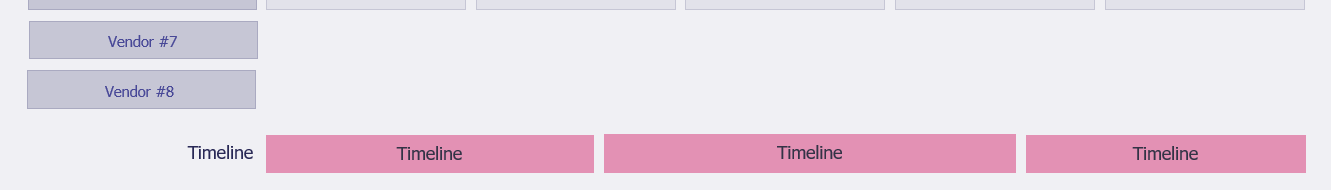 Delete (if needed)
Modify
LMS Vendor Selection
Criteria #6
Criteria #7
Criteria #3
Criteria #5
Criteria #2
Criteria #1
Criteria #4
Criteria
Phases
Phase #5
Phase #2
Phase #3
Phase #4
Phase #1
Vendor #1
Vendor #2
Vendor #3
Vendor #4
Vendor #5
Vendor #6
Vendor #7
Vendor #8
Timeline
Timeline
Timeline
Timeline
Your turn!
Go ahead—if you haven’t already—and start plugging in your criteria, phases, vendor rows, timeline, and notes into the elements you’ve been copying and pasting to the next slide. 
We wish you a happy selection process and may the odds be ever in your favor! 
If you have general questions about the LMS selection process, we’d be more than happy to give you some helpful hints. Just reach out with your question(s) and our wonderful team will be in touch.
LMS Vendor Selection
Criteria
Phases
Vendor #1
Vendor #2
Vendor #3
Vendor #4
Vendor #5
Vendor #6
Vendor #7
Vendor #8
Timeline
Timeline
Timeline
Timeline